Алгебра
11 класс
Тема :  Простейшие правила интегрирования
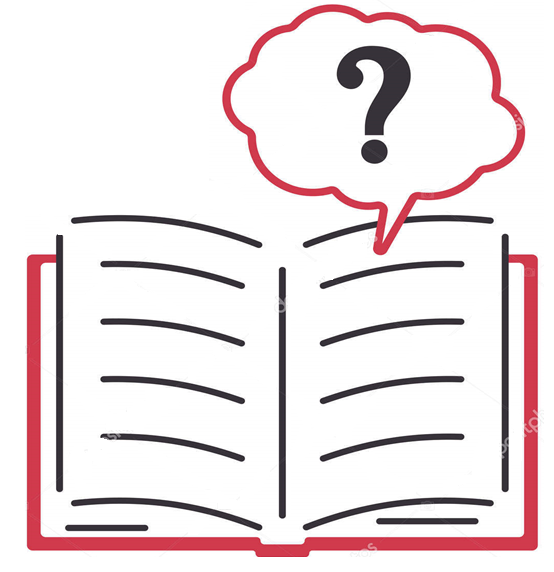 Пример № 1
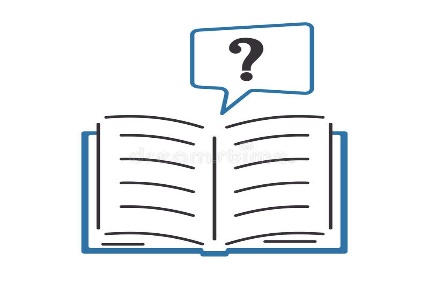 Вычислить интегралы :
1
2
Решение
1
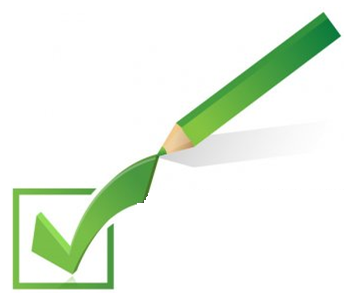 Решение
2
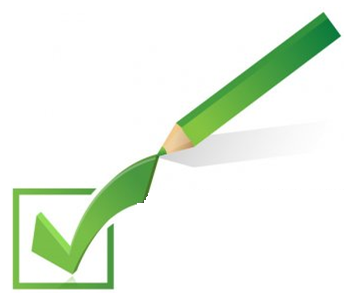 Пример № 2
1
Вычислить интегралы:
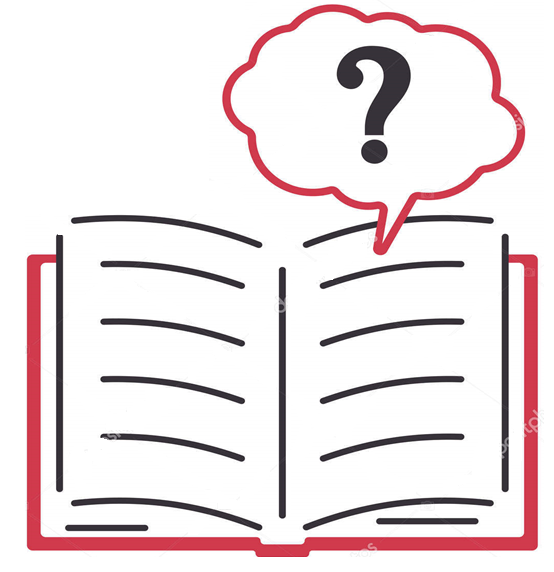 2
1
Решение
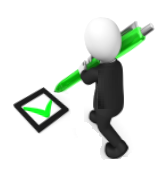 2
Решение
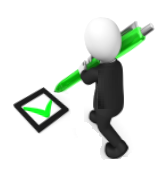 пример № 3
1
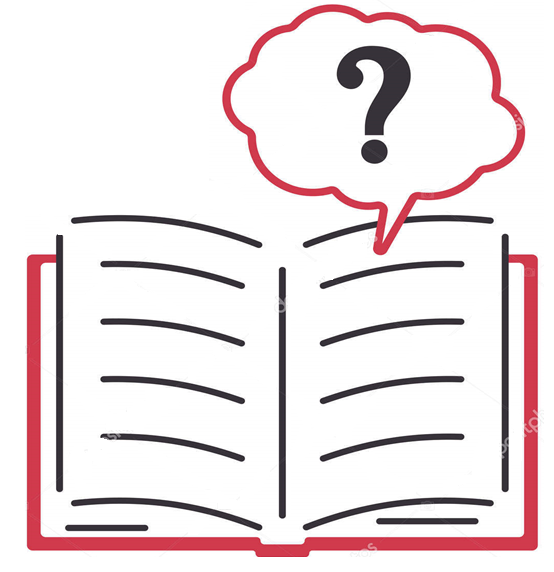 2
1
Решение
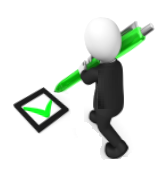 2
Решение
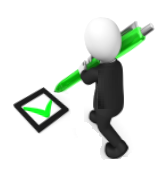 Пример № 4
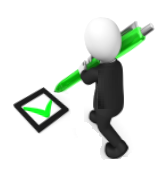 Пример № 5
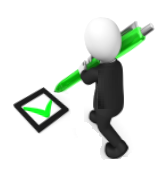 Пример №6
Найти интегралы:
1
2
1
2
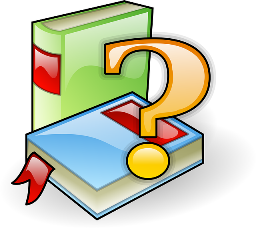 Задания для самостоятельного решения: